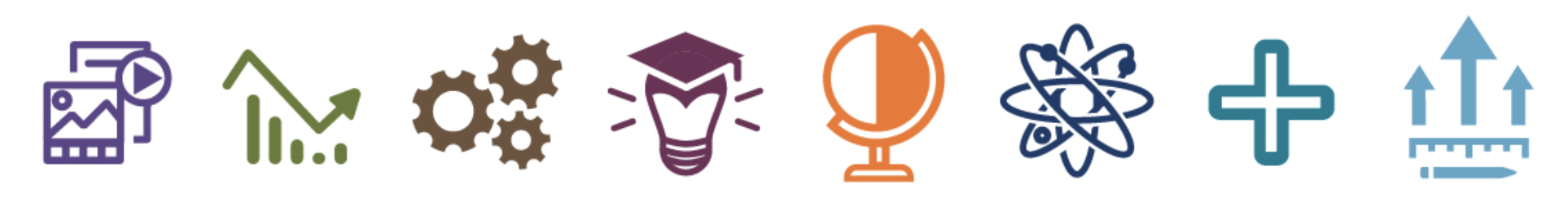 Guided Pathways Forum
Wednesday, May 13th 
1:00 - 1:30pm - Updates
1:30 - 3:00pm - Work groups
Stephanie Clark
Guided Pathways Coordinator
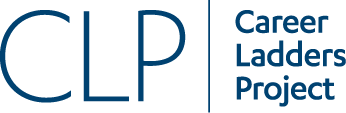 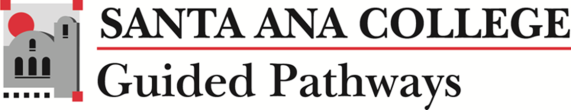 Webinar norms
Comments &
A           Tech support  


             Questions about
             GP updates
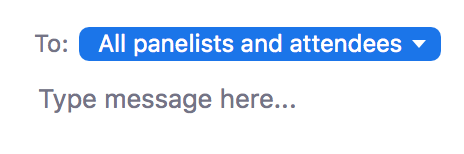 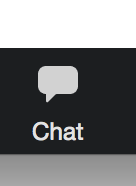 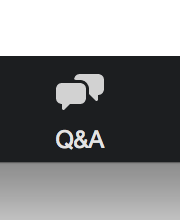 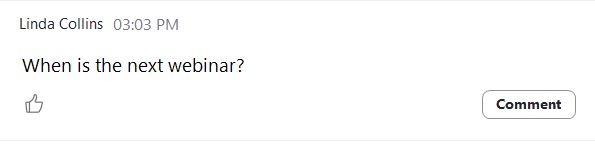 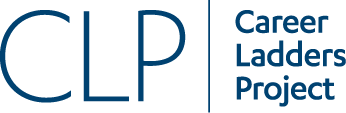 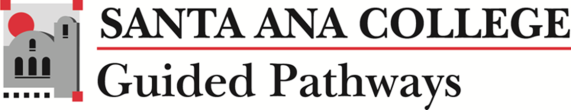 Two-part Event
Part 1: Updates
Part 2: Priority Areas - work groups
Links to the 5 conversations will be shared in the Chat at the end of updates.
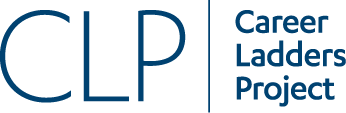 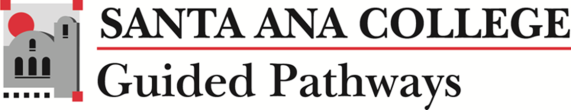 Guided Pathways at Santa Ana College
A Brief Overview.
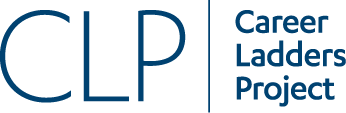 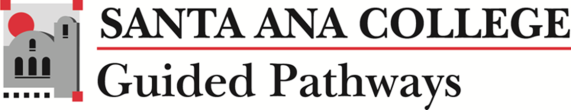 GP: Transformations
2018-2019 - Design Teams
This included a Meta-major Team, Mapping Team and Advising Team.
2019-2020 - Implementation Teams
Saw some of our design teams disperse, moved forward in implementing recommendations of former design teams. 
Ex. Success Team piloted, launch of CAPs, Communications assisted with messaging. 
2020-2021 Advancing Implementation
Addressing 4th Pillar, assigning some Guided Pathways work to college participatory governance groups, launch of Success Teams (replacing the Student Support Team)
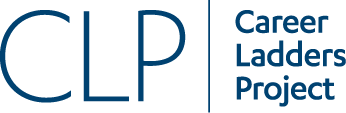 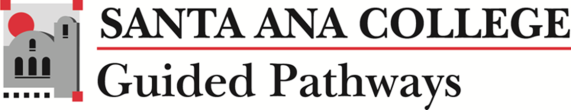 Success Teams
Success Teams are cross-functional teams focused on supporting and guiding students through their academic journey.
Transparency
Improved Communication
Tracking (data)
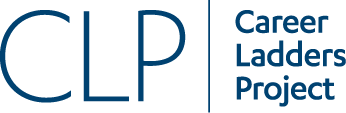 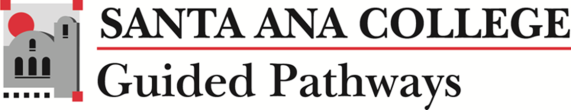 Success Teams
2018-2019 Advising Team 91-Day Challenge
2019-20 Pilot and Recruitment
2020-21 Success Team Implementation (Phase 1?)
Members and Roles:
CAP Coordinator 
Counselor Lead
Discipline Faculty Leads
Career Coach
Student Success Coaches
Administrative Support (Financial Aid, Tech Support, Research)
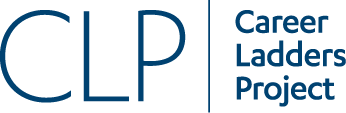 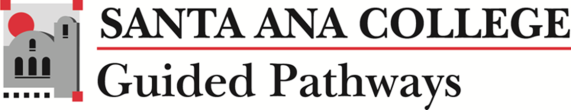 Entry Planning
Career & Academic Pathways now in CCCApply
Welcome Letter: Shortened, more interactive, directed
Superstrong Assessment for major selection
Math & English Requirements - AB 705 / SCFF / GP
Math and English with support to address student preparedness and needs
Impacts mapping, impacts transition to college, need to evaluate data
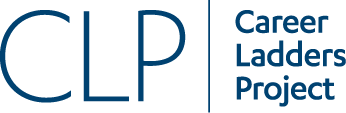 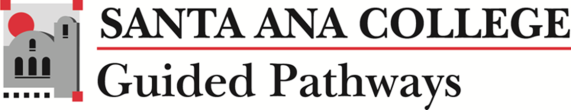 Career & Academic Pathways
Career & Academic Pathways in CCCApply
Print collateral for Outreach & Orientation
Information on Guided Pathways subsite at sac.edu
CAP Career Fair - official CAP rollout for our community, branded swag and stations
Catalog? Website? - these discussions are ongoing but a good chance both will be organized around Career & Academic Pathways in the future.
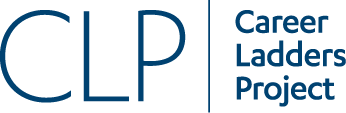 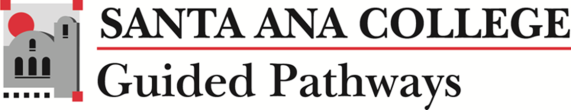 Career & Academic Pathways
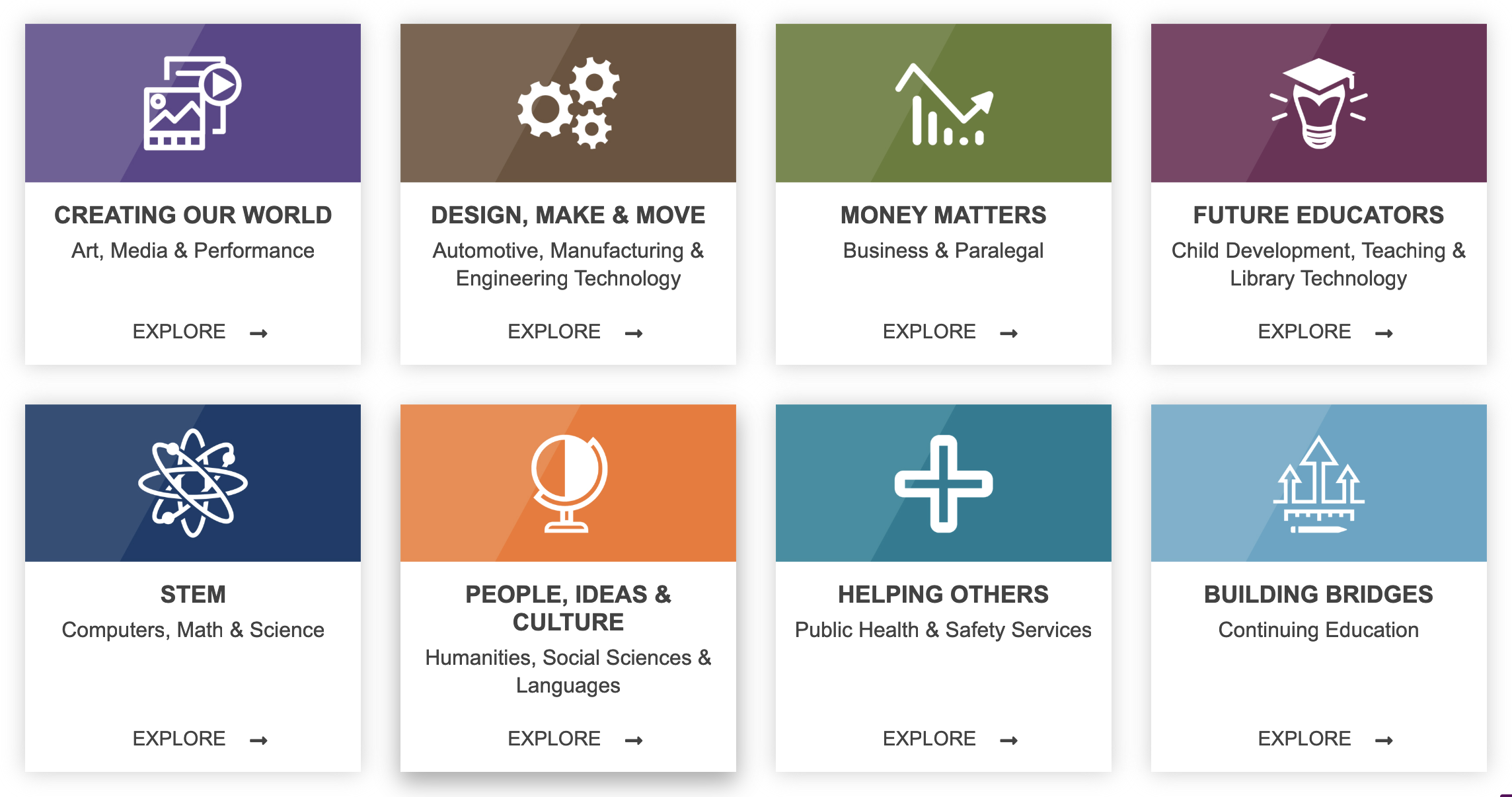 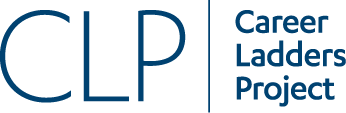 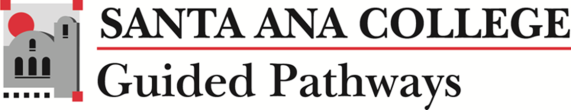 Career & Academic Pathways
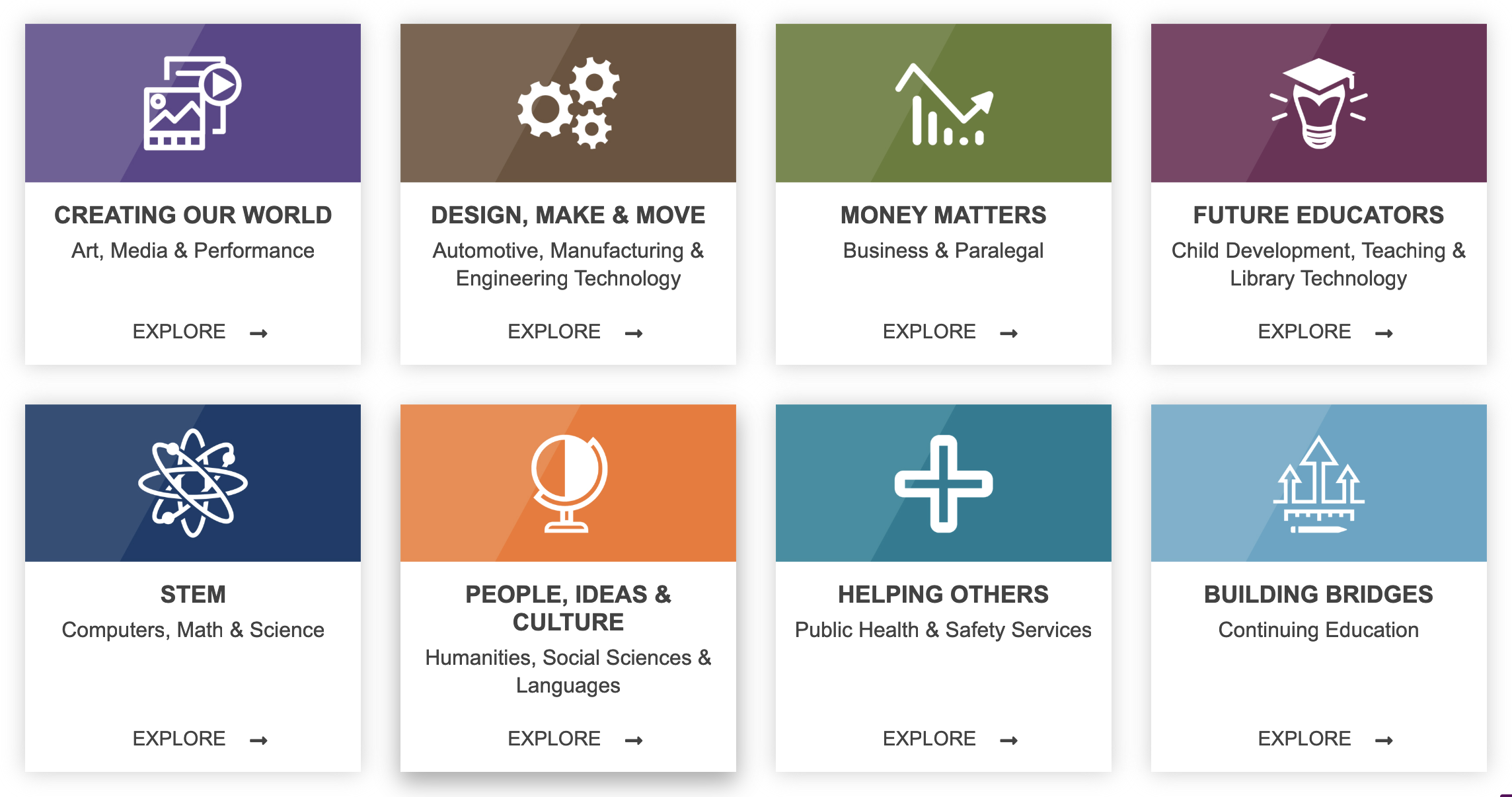 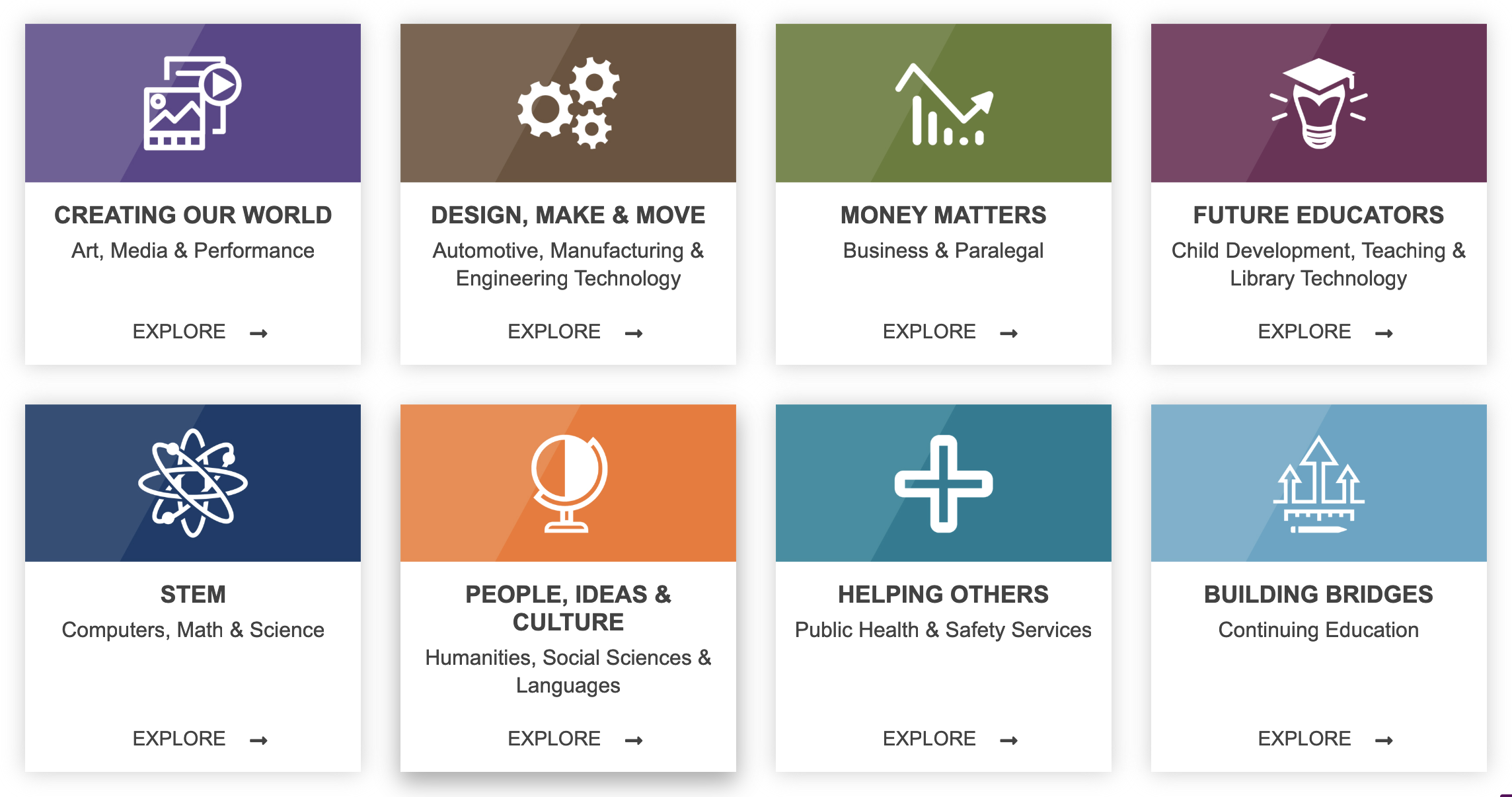 Collaboration with SCE non-credit has been a major goal for this year.
Non-credit CAP
Non-credit Success Team
Starfish Team
Learning & Engagement
Web/Communications
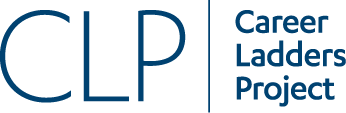 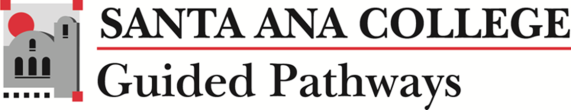 Communications
Website Redesign:
Phase 1 Complete
Career & Academic Pathways
Credential Sorting (AA/ADT/CA, etc.)
Facilities & Resources
Career Connections to Programs via Career Snapshots
Pathways Subsite
Phase 2
Stakeholder input
Templates for Home, Career & Academic Pathways, Program/Department pages in development
Learning & Engagement Team
Pillar 4 Focus
Includes Credit & Non-credit
Coordinators: 
Equity Coordinator - Credit
Equity Coordinator - Non-credit
Guided Pathway Coordinator - Non-credit
Guided Pathway Coordinator - Credit
Faculty Professional Development Coordinator
Outcomes & Assessment Coordinator
3 Year Plan - Equity-focused / GP Framework
Personal > Professional > Policy
Convocation, PD Week, Monthly / Annual Planning building on themes
Hope to develop a cohort of Equity Practitioners
Where else are we seeing Guided Pathways?
Enrollment Management Taskforce
Program Review
Institutional Effectiveness & Assessment Committee
Curriculum
Outcomes Assessment Subcommittee
Student Success & Equity
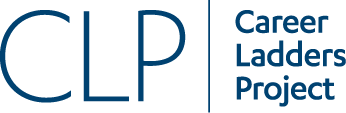 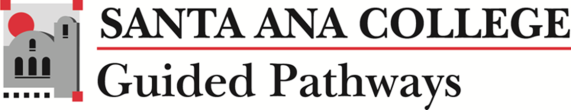 Write your questions in Q&A
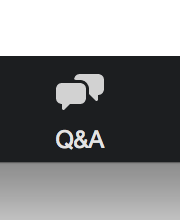 Questions?
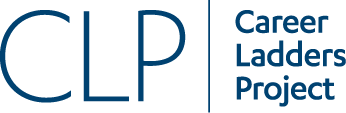 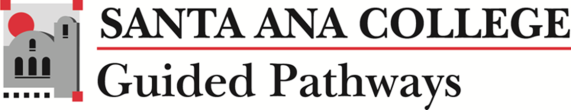 Part 1: Updates has ended.
Please select a priority area work group to join. Links to these meetings are provided in the Chat.

Mapping: https://cccconfer.zoom.us/j/98318279298
Session co-hosts: Stephanie Clark and Merari Weber
 
Success Teams: https://cccconfer.zoom.us/j/98939421758
Session co-hosts: Maria Dela Cruz, Steve Bautista, and Tanisha Burrus
 
Learning & Engagement:https://cccconfer.zoom.us/j/95420861086
Session co-hosts: Mary Huebsch, Maria Aguilar Beltran, Jarek Janio, and Janet Cruz-Teposte
 
Starfish (tracking):https://cccconfer.zoom.us/j/91184945118
Session co-hosts: Mark Liang and Kathy Walczak
 
Transitions: https://cccconfer.zoom.us/j/95142147985
Session co-hosts: Reyna Cummings, Basti de la Lopez, and Raquel Requena Ramirez
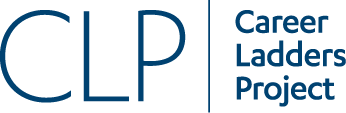 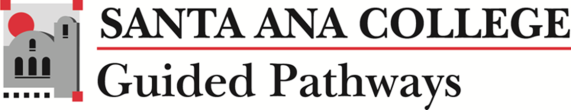 Template
text
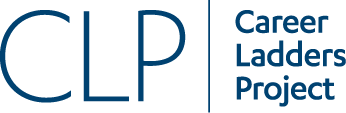 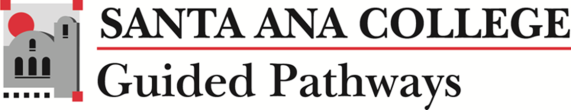